X Window System
Jerzy Jelinek
Paweł Korpowski
Plan prezentacji
Co to jest X Window?
Architektura.
Protokół.
Uwierzytelnianie.
Menadżer okien.
GUI.
Następca.
X Window
X Window
Powstał w 1984 r. na MIT
X Window
Powstał w 1984 r. na MIT
Graficzny system do zarządzania oknami
X Window
Powstał w 1984 r. na MIT
Graficzny system do zarządzania oknami
Aktualna wersja to X11R7.7
X Window
Powstał w 1984 r. na MIT
Graficzny system do zarządzania oknami
Aktualna wersja to X11R7.7
Pierwsza wydanie X11 jest z 1987 r. – współczesne programy mogą się komunikować z ówczesnymi
X Window
Powstał w 1984 r. na MIT
Graficzny system do zarządzania oknami
Aktualna wersja to X11R7.7
Pierwsza wydanie X11 jest z 1987 r. – współczesne programy mogą się komunikować z ówczesnymi
Podstawa współczesnych GUI
Architektura
Architektura
X jest wykonany jest w architekturze klient-serwer
Architektura
X jest wykonany jest w architekturze klient-serwer
Role klienta i serwera są odwrócone
Architektura
X jest wykonany jest w architekturze klient-serwer
Role klienta i serwera są odwrócone
Serwer uruchamiany jest na lokalnym komputerze i łączy się z wieloma zdalnymi klientami (programami)
Architektura
X jest wykonany jest w architekturze klient-serwer
Role klienta i serwera są odwrócone
Serwer uruchamiany jest na lokalnym komputerze i łączy się z wieloma zdalnymi klientami (programami)
Serwer może być słabą maszyną łączącą się z mocnymi komputerami
Architektura
Protokół
Protokół
X korzysta z własnego protokołu - X Window System Core Protocol
Protokół
X korzysta z własnego protokołu - X Window System Core Protocol
Po ustanowieniu połączenia, między klientem a serwerem mogą zostać przesyłane cztery typy pakietów:
Protokół
X korzysta z własnego protokołu - X Window System Core Protocol
Po ustanowieniu połączenia, między klientem a serwerem mogą zostać przesyłane cztery typy pakietów:
Request
Reply 
Event
Error
Protokół
X korzysta z własnego protokołu - X Window System Core Protocol
Po ustanowieniu połączenia, między klientem a serwerem mogą zostać przesyłane cztery typy pakietów:
Request
Reply 
Event
Error
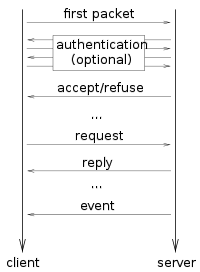 Sieciowa przezroczystość
Sieciowa przezroczystość
Protokół ten jest sieciowo transparentny - sprawia wrażenie pojedynczego, zintegrowanego systemu
Sieciowa przezroczystość
Protokół ten jest sieciowo transparentny - sprawia wrażenie pojedynczego, zintegrowanego systemu
Klient i serwer mogą działać na tej samej maszynie - na tej zasadzie działają GUI do Linuxa
Sieciowa przezroczystość
Protokół ten jest sieciowo transparentny - sprawia wrażenie pojedynczego, zintegrowanego systemu
Klient i serwer mogą działać na tej samej maszynie - na tej zasadzie działają GUI do Linuxa
Możliwość zdalnego łączenia i korzystania z tunelowania (SSL, SSH).
Wady
Wady
Sposób działania:
Wady
Sposób działania:
Klient wysyła zapytanie
Serwer odbiera je i przekazuje do sterowników
Sterowniki korzystając ze sprzętu przetwarzają je
Sterowniki zwracają wynik serwerowi
Serwer przesyła go do klienta
Wady
Sposób działania:
Klient wysyła zapytanie
Serwer odbiera je i przekazuje do sterowników
Sterowniki korzystając ze sprzętu przetwarzają je
Sterowniki zwracają wynik serwerowi
Serwer przesyła go do klienta
X Window wymaga praw roota
Uwierzytelnianie
Uwierzytelnianie
X Window Serwer posiada pięć standardowych rodzajów mechanizmów kontroli. Można je pogrupować w 3 kategorie:
Uwierzytelnianie
X Window Serwer posiada pięć standardowych rodzajów mechanizmów kontroli. Można je pogrupować w 3 kategorie:
dostęp oparty o hosta
Uwierzytelnianie
X Window Serwer posiada pięć standardowych rodzajów mechanizmów kontroli. Można je pogrupować w 3 kategorie:
dostęp oparty o hosta
dostęp oparty o ciasteczka
Uwierzytelnianie
X Window Serwer posiada pięć standardowych rodzajów mechanizmów kontroli. Można je pogrupować w 3 kategorie:
dostęp oparty o hosta
dostęp oparty o ciasteczka
dostęp oparty o użytkownika
Menadżer okien
Menadżer okien
Jest to program odpowiadający za wyświetlanie i położenie okien w graficznym interfejsie użytkownika w X Window System, umożliwia pracę z wieloma programami w tym samym czasie
Menadżer okien
Jest to program odpowiadający za wyświetlanie i położenie okien w graficznym interfejsie użytkownika w X Window System, umożliwia pracę z wieloma programami w tym samym czasie
Różnice pomiędzy menagerami
Menadżer okien
Jest to program odpowiadający za wyświetlanie i położenie okien w graficznym interfejsie użytkownika w X Window System, umożliwia pracę z wieloma programami w tym samym czasie
Różnice pomiędzy menagerami
Przykłady menagerów
GUI
GUI
GUI - zapewnia nie tylko obsługę okien, ale też szereg podstawowych aplikacji
GUI
GUI - zapewnia nie tylko obsługę okien, ale też szereg podstawowych aplikacji
Współczesne GUI korzystają z X Window System oraz menadżerów okien
GUI
GUI - zapewnia nie tylko obsługę okien, ale też szereg podstawowych aplikacji
Współczesne GUI korzystają z X Window System oraz menadżerów okien
Najbardziej znane to KDE oraz GNOME
Przyszłość
Przyszłość
Jako następce X Window postrzega się system Weyland
Przyszłość
Jako następce X Window postrzega się system Weyland
Projekt jest w początkowej fazie rozwoju i posiada szereg wad
Przyszłość
Jako następcę X Window postrzega się system Weyland
Projekt jest w początkowej fazie rozwoju i posiada szereg wad
Zapowiedziane, że GNOME i KDE będą korzystać z Weylanda